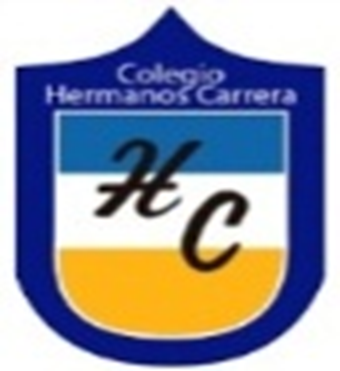 ENGLISH 1ST GRADE
MISS MARÍA FERNANDA FERNÁNDEZ JELDRES
OBJECTIVE: TO LEARN ANIMAL’S VOCABULARY IN ENGLISH.
OBJETIVO: APRENDER VOCABULARIO SOBRE ANIMALES EN INGLÉS.


DO YOU KNOW AN ANIMAL IN ENGLISH?
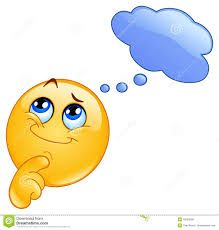 ANIMALS
ANIMAL’S VOCABULARY
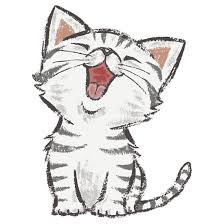 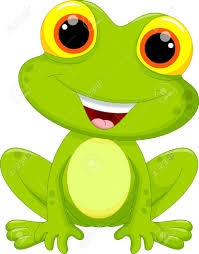 ANIMAL’S VOCABULARY
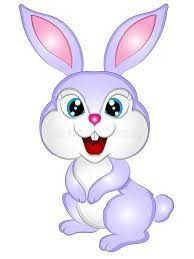 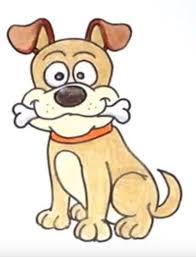 ANIMAL’S VOCABULARY
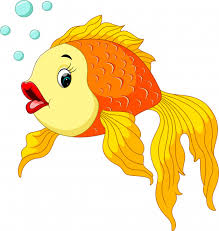 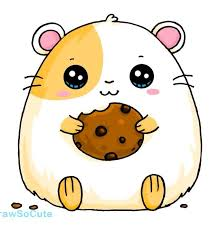 ANIMAL’S VOCABULARY
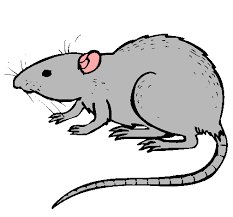 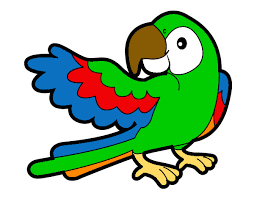 LET’S LOOK SOME EXAMPLES OF QUESTIONS ABOUT ANIMALS.
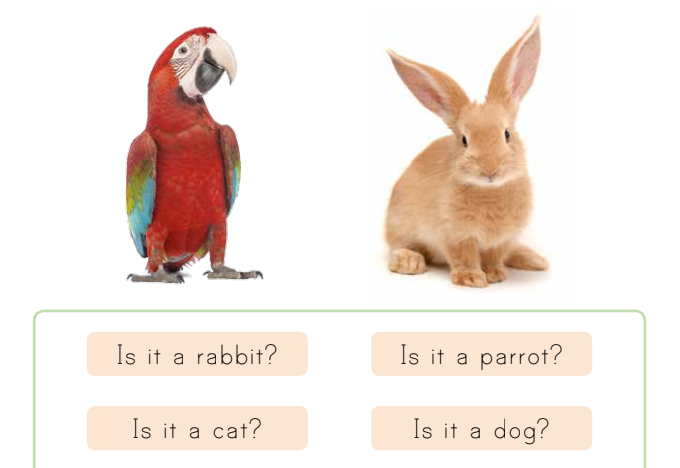 WE CAN ANSWER USING…
WE ARE GOING TO USE THIS “ACTIVITY BOOK”
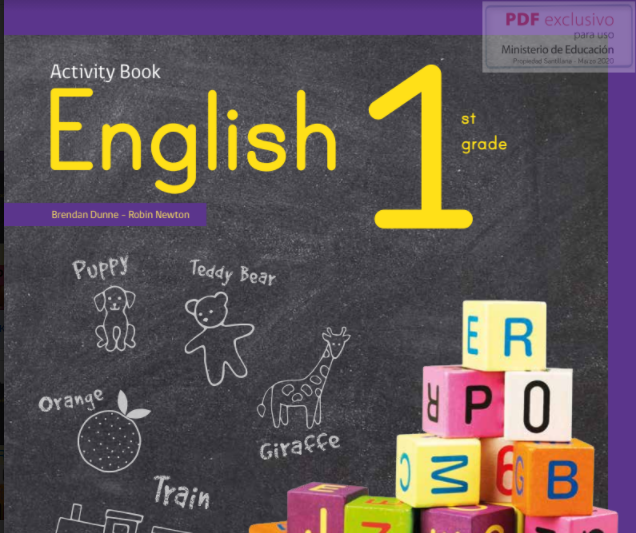 NOW IN YOUR ACTIVITY BOOK ON PAGE 26…
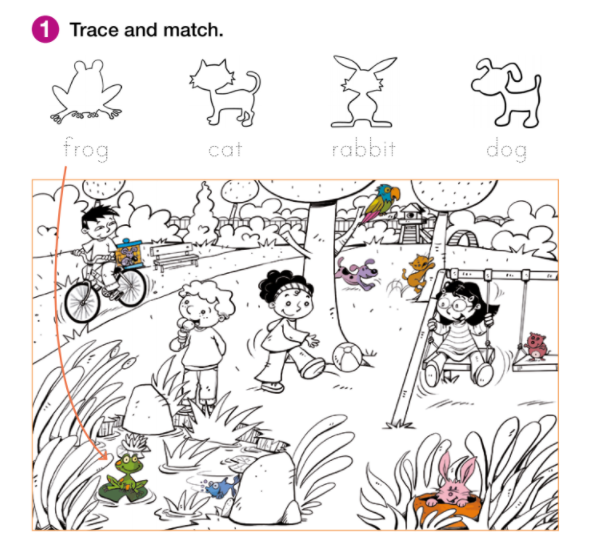 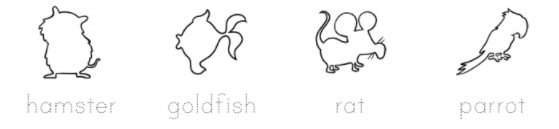 ON PAGE 27
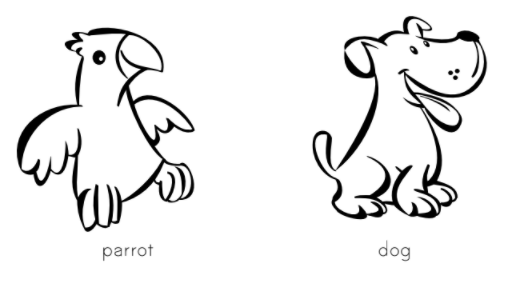 BY LAST ON PAGE 31 YOU HAVE TO DO THIS.
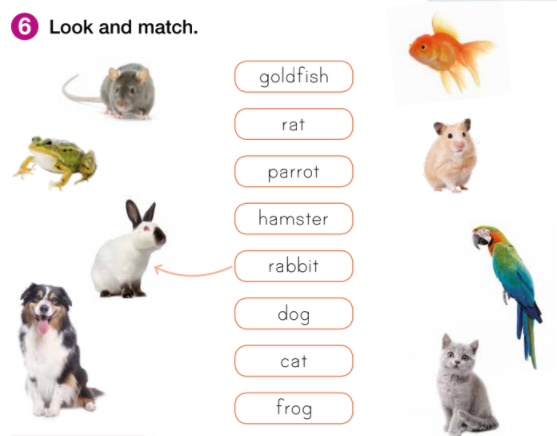 AS A CONCLUSION FOR YOUR LEARNING OF THIS UNIT, ANSWER WITH THESE FACES.
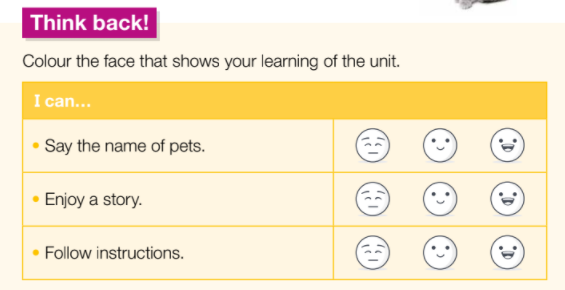 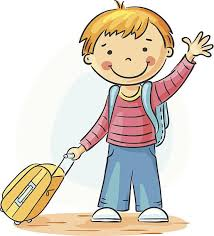